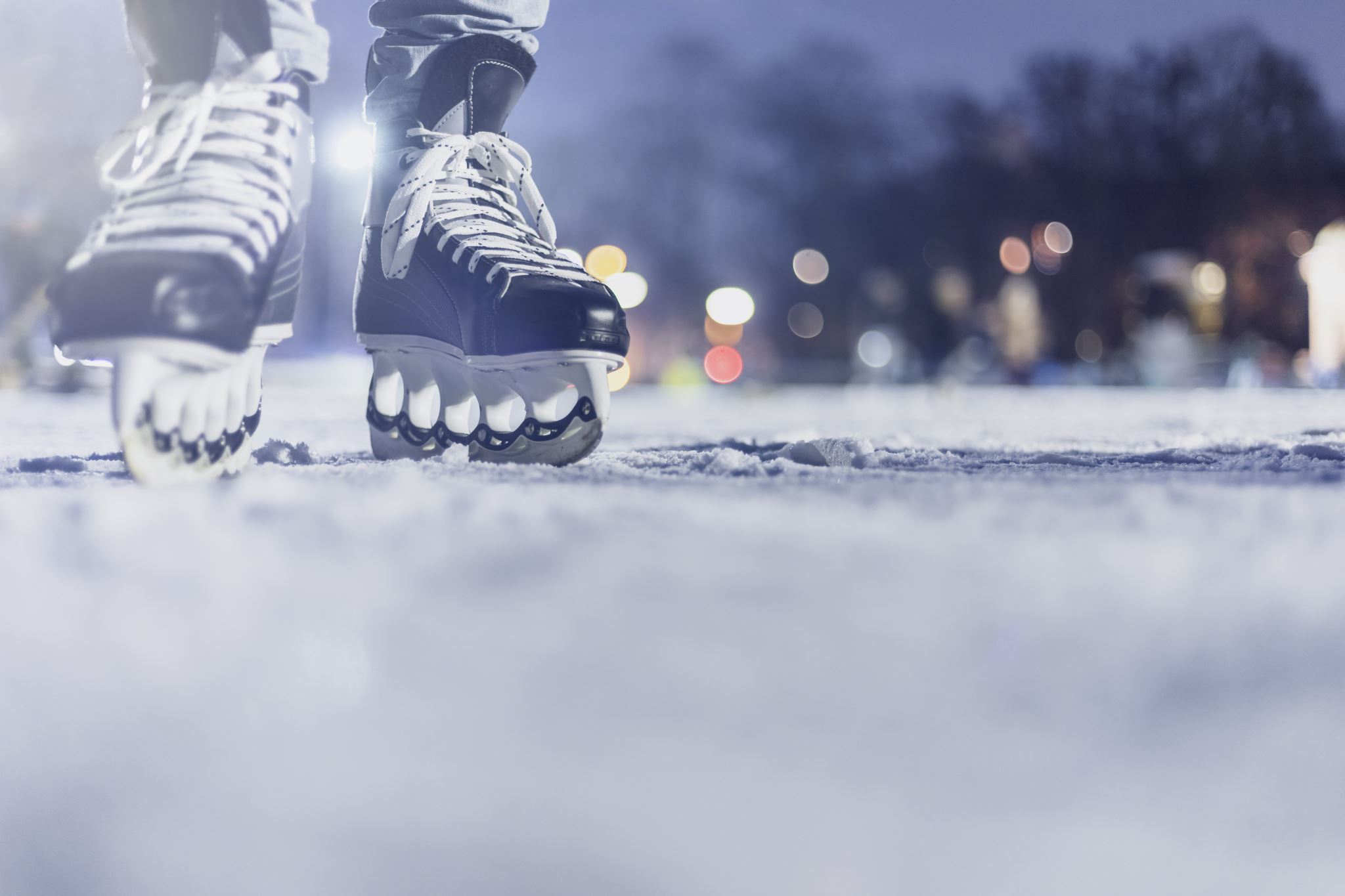 피겨 스케이팅을 주제로 한 일본 창작물
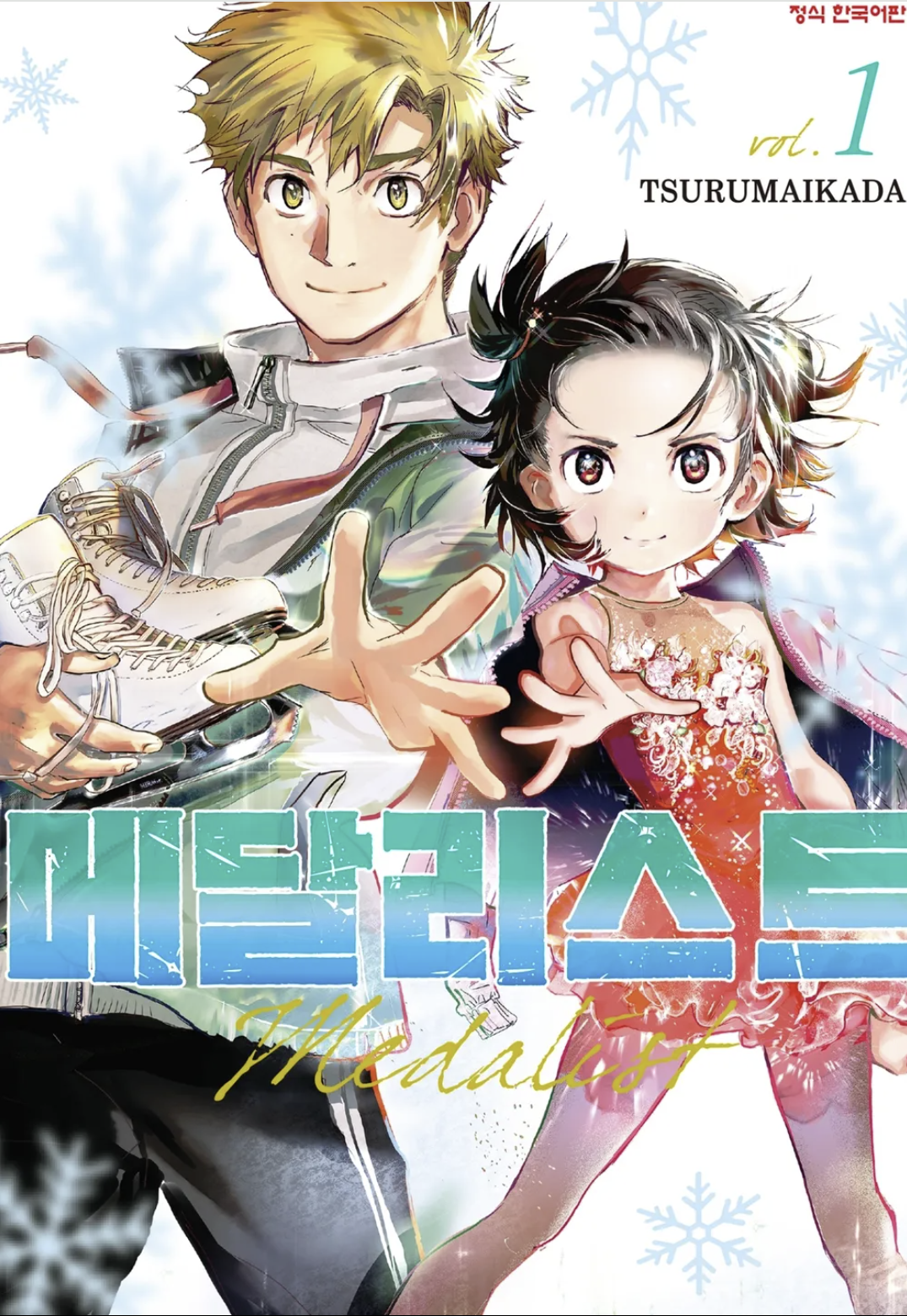 메달리스트
일본의 피겨스케이팅 만화
2025년 애니화 확정
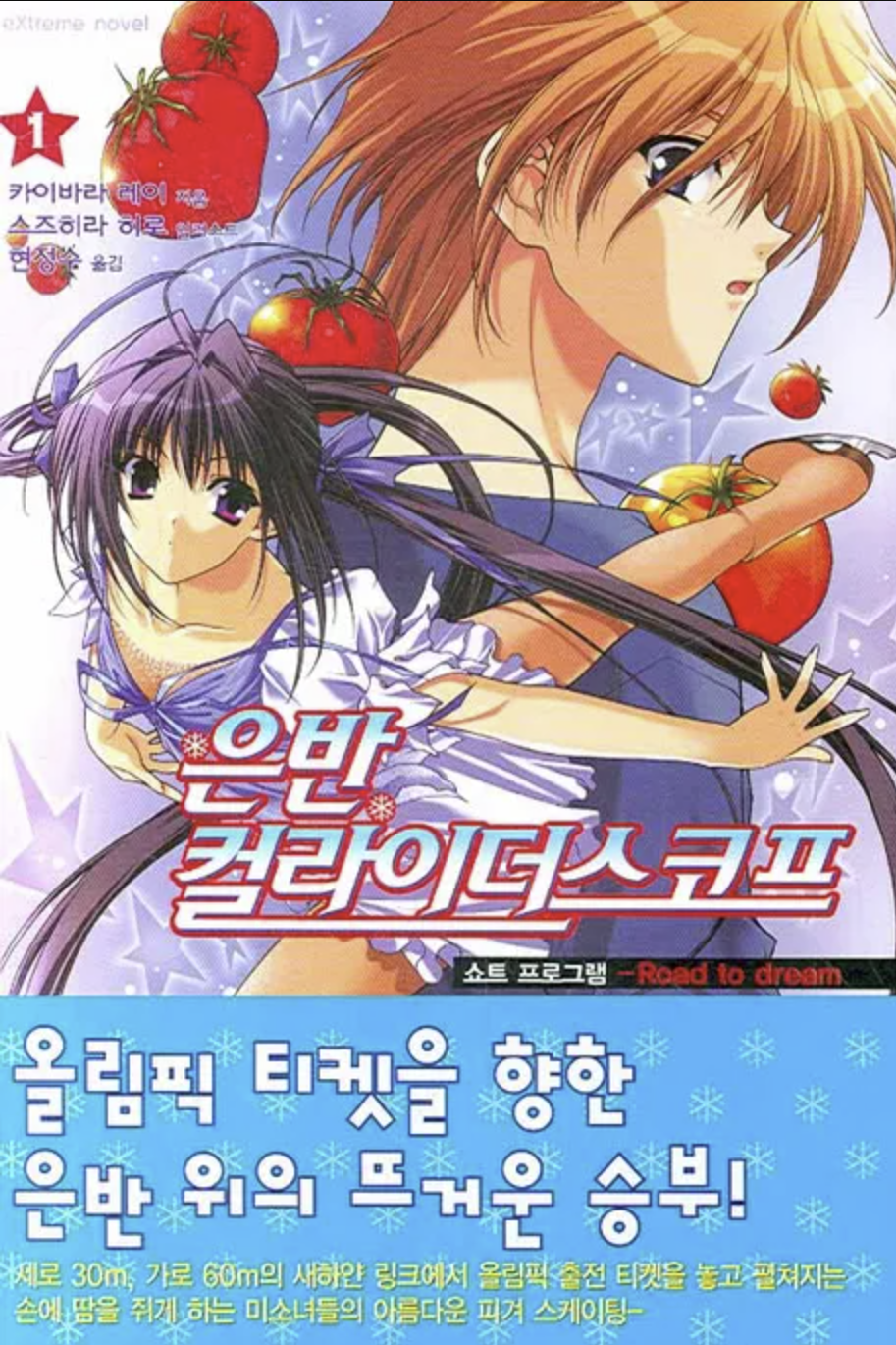 은반 컬라이더스코프
피겨스케이팅을 주제로한 라이트노벨
2005년에 애니화 방영
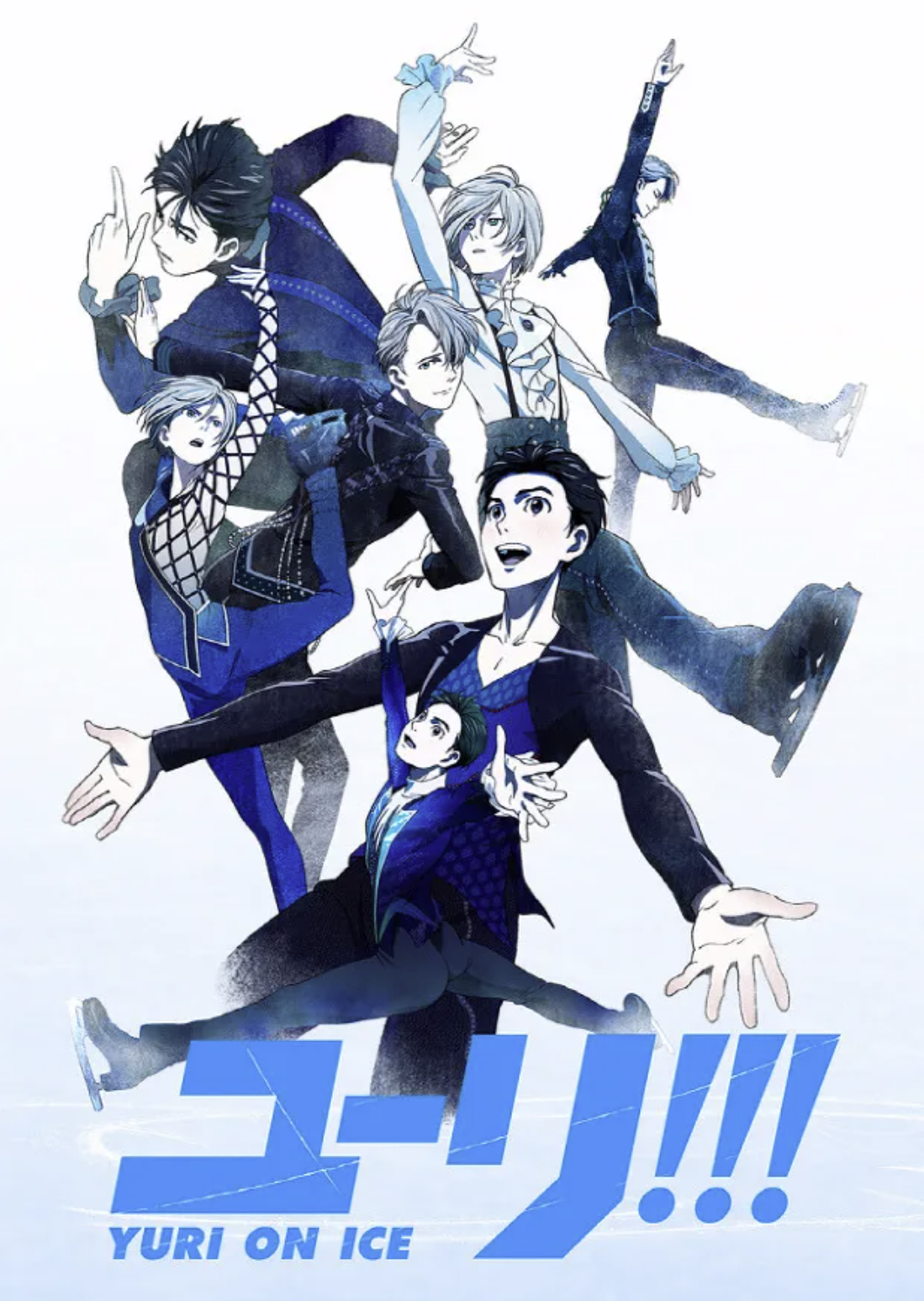 유리! On Ice
피겨 스케이팅을 주제로한 오리지널 애니메이션
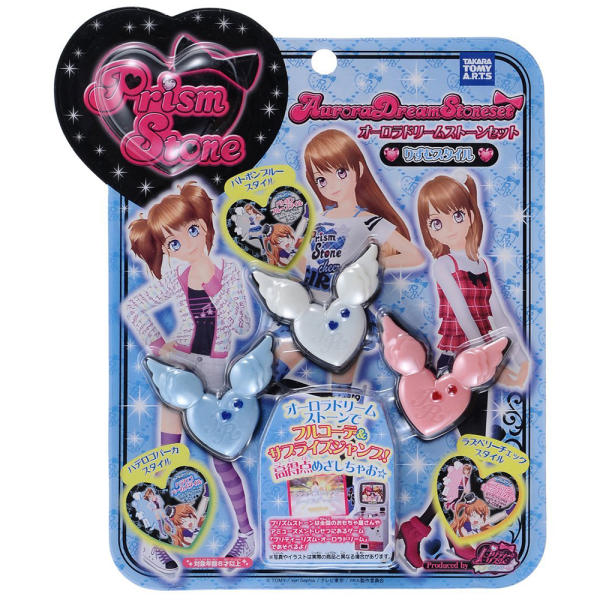 프리티 리듬
피겨 스케이팅을 주제로 한 게임
2011년 애니화 방영
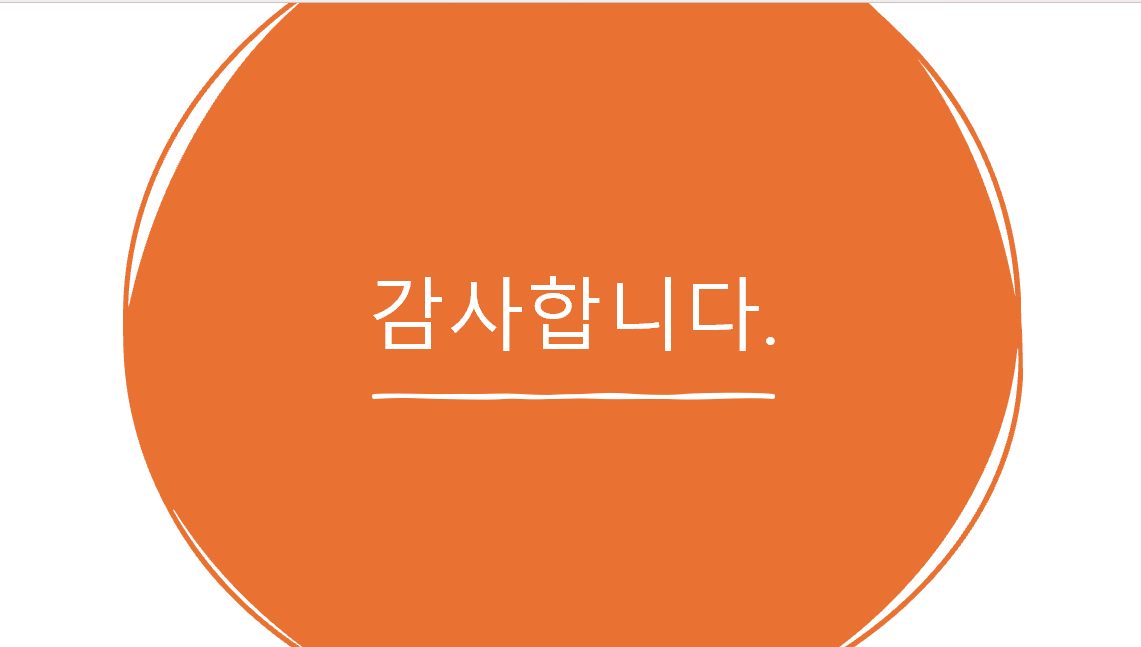 감사합니다.